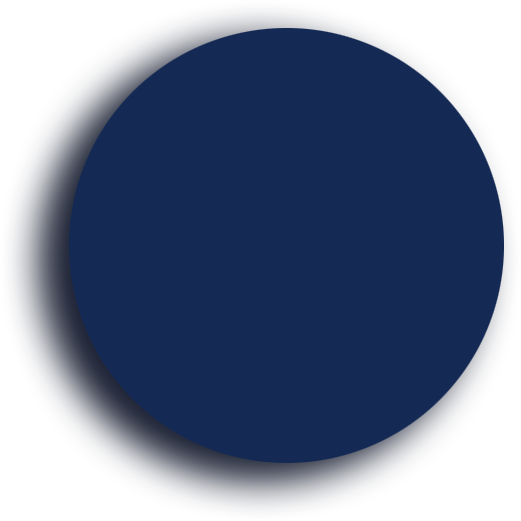 Free 
PPT templates
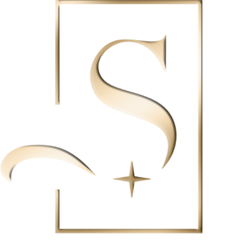 Insert the Subtitle of Your Presentation
LOGO
Lorem ipsum dolor sit amet, consectetuer adipiscing elit, sed tincidunt ut
https://www.freeppt7.com
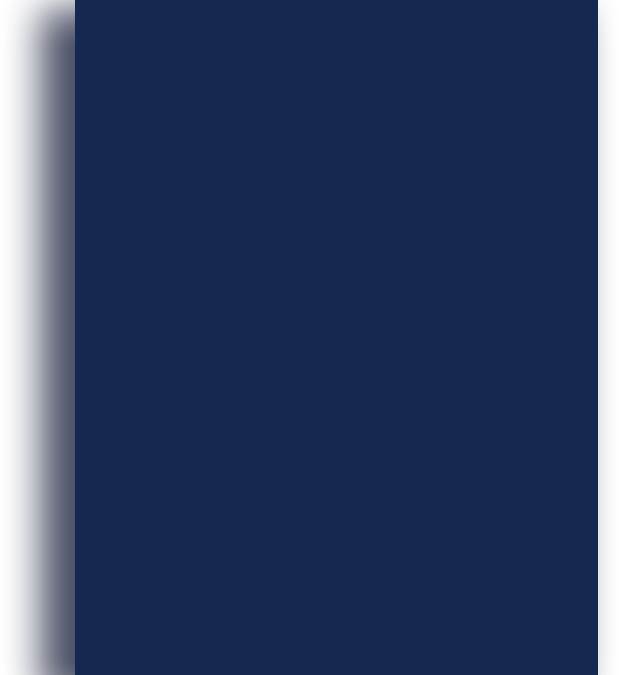 CONTENTS
Problem analysis
Get the job done
Show achievements
Work planning outlook
The Part one
The Part tow
The Part three
The Part four
01
02
03
04
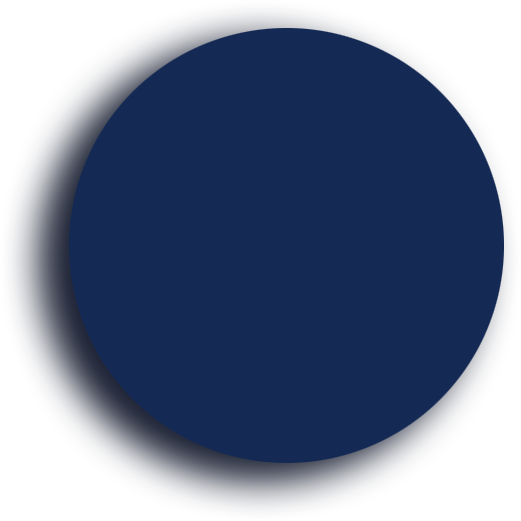 Chinese companies will no longer remain in the hard stage and they are also promoting a culture Chinese companies will no longer remain 
in the hard stage and they are also wang ling yan a culture
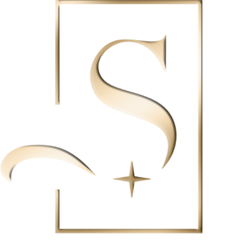 Get the job done
ONE
Lorem ipsum dolor sit amet, consectetuer adipiscing elit, sed tincidunt ut
BUSINESS
BUSINESS
Chinese companies will no longer remain in the hard stage and they are also promoting a also wang ling yan a culture
Chinese companies will no longer remain in the hard stage and they are also promoting a also wang ling yan a culture
01
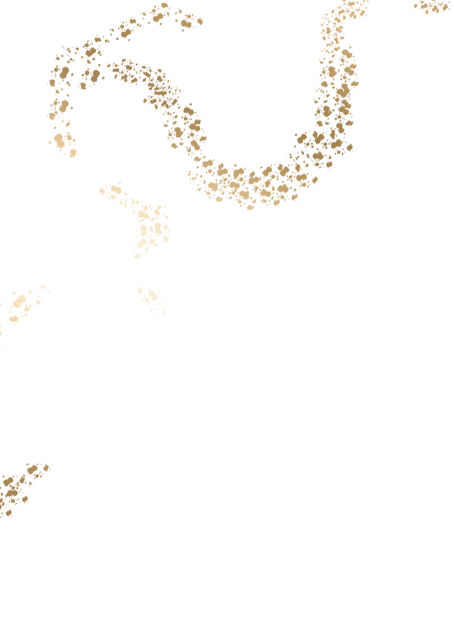 Get the job done
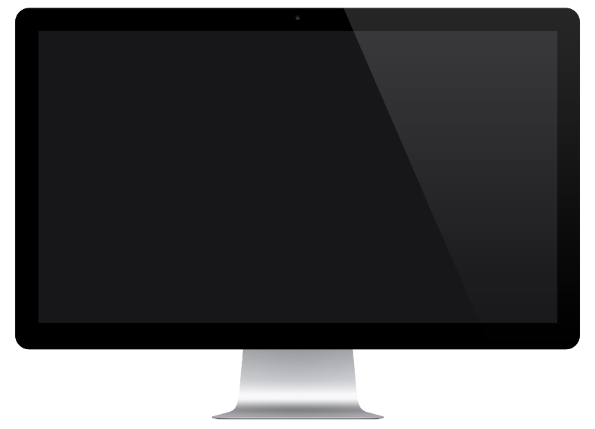 BUSINESS
BUSINESS
BUSINESS
Chinese companies will no longer remain in the hard stage and they are also promoting a also wang ling yan a culture
Chinese companies will no longer remain in the hard stage and they are also promoting a also wang ling yan a culture
Chinese companies will no longer remain in the hard stage and they are also promoting a also wang ling yan a culture
01
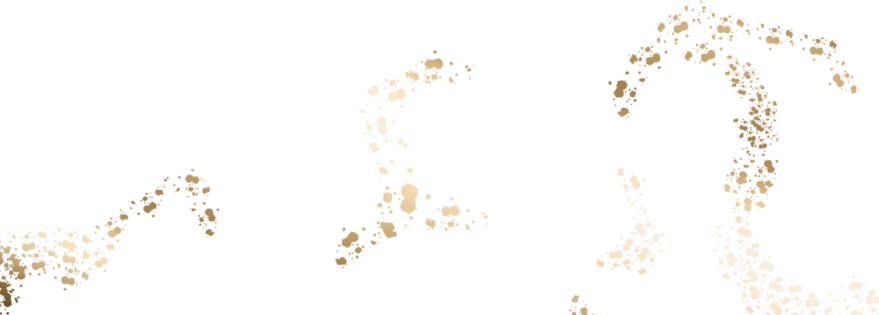 Get the job done
20XX
2022
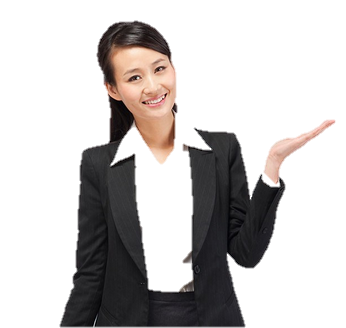 Text here
Text here
Text here
Text here
Copy paste fonts. Choose the only option to retain text.
......
Copy paste fonts. Choose the only option to retain text.
......
Copy paste fonts. Choose the only option to retain text.
......
Copy paste fonts. Choose the only option to retain text.
......
01
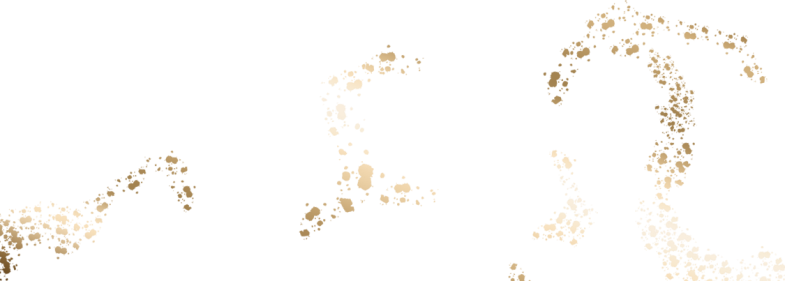 Get the job done
01
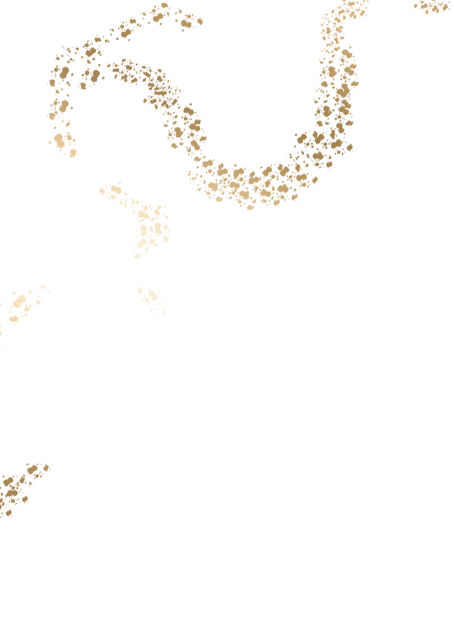 Get the job done
Picture on
map
Age has reached the end of the beginning of a word.
75%
Ut wisi enim ad minim veniam, quis nostrud exerci tation ullamcorper suscipit lobortis nisl ut aliquip ex ea commodo consequat. Lorem ipsum dolor sit amet, consectetuer adipiscing
PART 01
PART 02
PART 03
PART 01
PART 02
PART 03
Copy paste fonts. Choose the only option to retain text.
......
Copy paste fonts. Choose the only option to retain text.
......
Copy paste fonts. Choose the only option to retain text.
......
Copy paste fonts. Choose the only option to retain text.
......
Copy paste fonts. Choose the only option to retain text.
......
Copy paste fonts. Choose the only option to retain text.
......
01
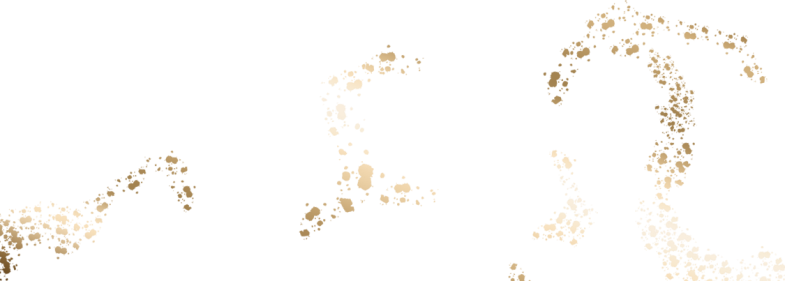 Get the job done
01
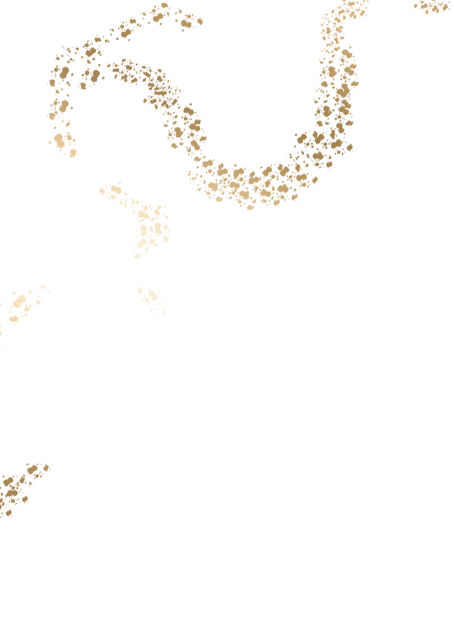 Get the job done
58%
Ut wisi enim ad minim veniam, quis nostrud exerci tation ullamcorper suscipit lobortis nisl ut aliquip ex ea commodo consequat. Lorem ipsum dolor sit amet, consectetuer adipiscing
Date One
Date Two
Lorem ipsum dolor sit amet put any thing here
Lorem ipsum dolor sit amet put any thing here
89%
60%
47%
81%
Praesent sodales odio sit amet odio tristi Praesent sodales odio sit amet
Praesent sodales odio sit amet odio tristi Praesent sodales odio sit amet
125
210
90%
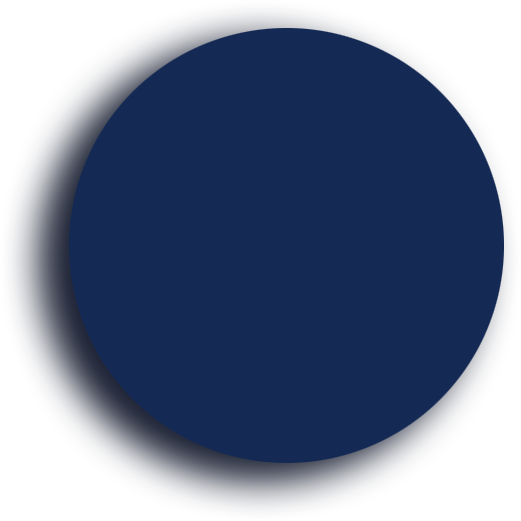 Chinese companies will no longer remain in the hard stage and they are also promoting a culture Chinese companies will no longer remain 
in the hard stage and they are also wang ling yan a culture
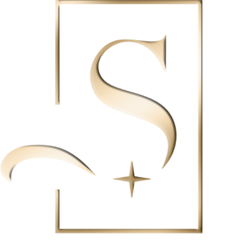 Show achievements
TWO
Lorem ipsum dolor sit amet, consectetuer adipiscing elit, sed tincidunt ut
BUSINESS
BUSINESS
Chinese companies will no longer remain in the hard stage and they are also promoting a also wang ling yan a culture
Chinese companies will no longer remain in the hard stage and they are also promoting a also wang ling yan a culture
02
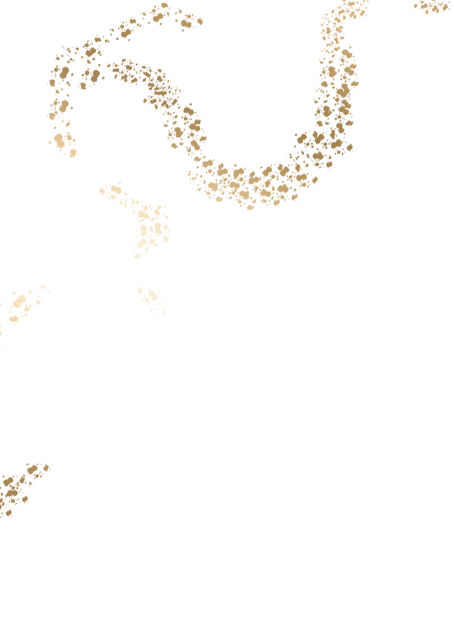 Show achievements
A
B
PPTDownload http://www.1ppt.com/xiazai/
BUSINESS
BUSINESS
BUSINESS
BUSINESS
Chinese companies will no longer remain in the hard stage and they are also promoting a also wang ling yan a culture
Chinese companies will no longer remain in the hard stage and they are also promoting a also wang ling yan a culture
Chinese companies will no longer remain in the hard stage and they are also promoting a also wang ling yan a culture
Chinese companies will no longer remain in the hard stage and they are also promoting a also wang ling yan a culture
02
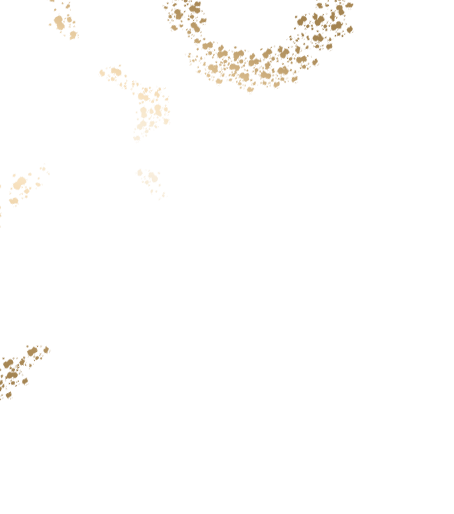 Show achievements
2019
2021
2019
2020
Text here
Text here
Text here
Copy paste fonts. Choose the only option to retain text.
......
Copy paste fonts. Choose the only option to retain text.
......
Copy paste fonts. Choose the only option to retain text.
......
02
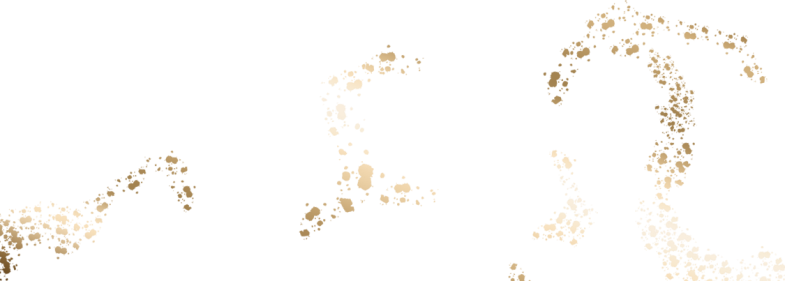 Show achievements
70%
90%
95%
02
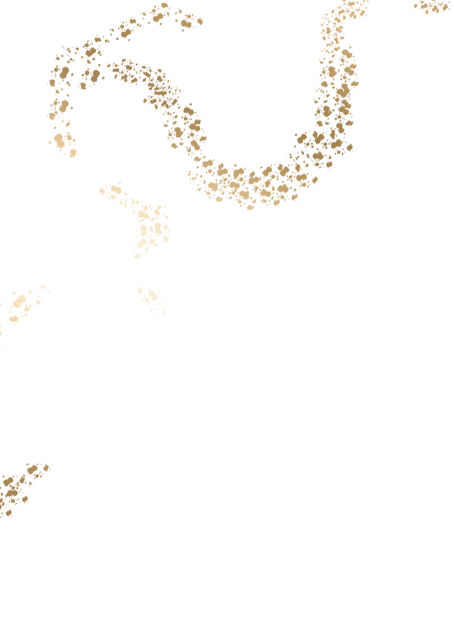 Show achievements
The title text is preset
The title text is preset
The title text is preset
The title text is preset
This section is displayed as a text layout placeholder(Theme fonts are recommended)
This section is displayed as a text layout placeholder(Theme fonts are recommended)
This section is displayed as a text layout placeholder(Theme fonts are recommended)
This section is displayed as a text layout placeholder(Theme fonts are recommended)
TITLE
Entrepreneurial activities differ substantially depending on the type of organization and creativity
YOUR TITLE HERE
Lorem ipsum dolor sit amet, consectetuer adipiscing elit, sed diam nonummy nibh euismod tincidunt ut laoreet
MORE
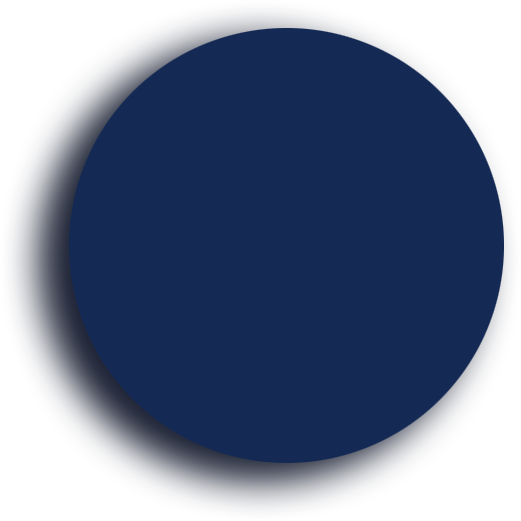 Chinese companies will no longer remain in the hard stage and they are also promoting a culture Chinese companies will no longer remain 
in the hard stage and they are also wang ling yan a culture
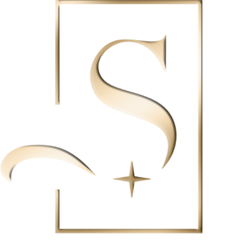 Problem analysis
THREE
Lorem ipsum dolor sit amet, consectetuer adipiscing elit, sed tincidunt ut
03
Problem analysis
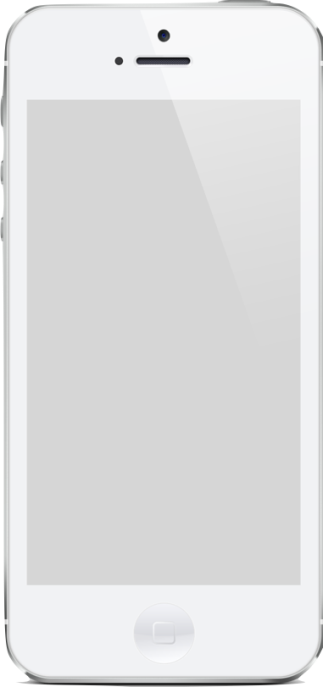 Picture on slide
Lorem ipsum dolor sit amet, consectetuer adipiscing elit, sed diam nonummy nibh euismod tincidunt ut laoreet dolore magna aliquam erat volutpat. Ut wisi enim ad minim veniam。
Enter the text
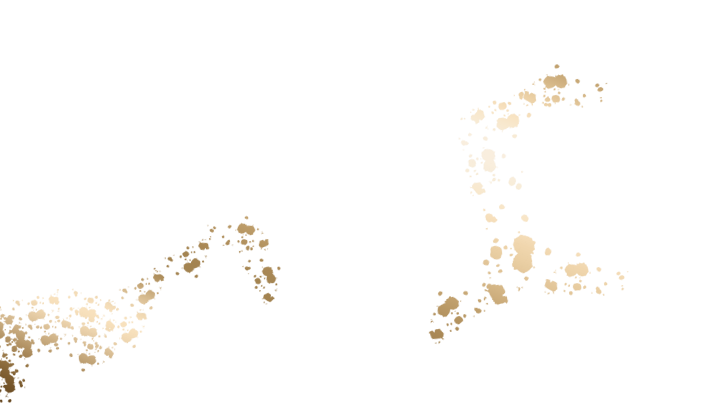 TITLE HERE
Summer a lot of things began to trivial for example, I hide in behind the morning in a hurry to eat text,
28743.76
TITLE HERE
51443.98
TITLE HERE
36618.46
Text here
Text here
Text here
Text here
Copy paste fonts. Choose the only option to retain text.
......
Copy paste fonts. Choose the only option to retain text.
......
Copy paste fonts. Choose the only option to retain text.
......
Copy paste fonts. Choose the only option to retain text.
......
03
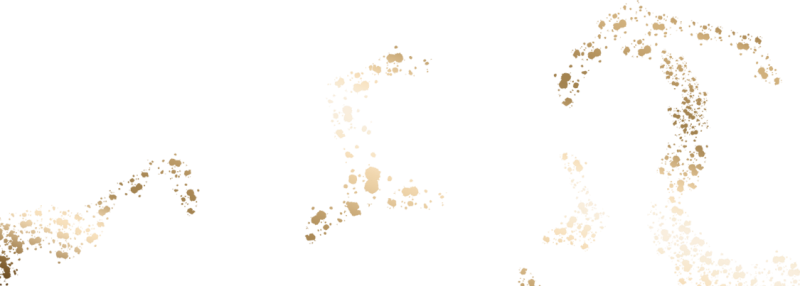 Problem analysis
Start
01
02
03
04
End
03
Problem analysis
AMET
AMET
AMET
AMET
Lorem ipsum dolor sit amet, consectetur adipiscing elit. Nulla imperdiet volutpat dui at fermentum..
71%
50%
60%
85%
Lorem ipsum dolor sit amet, consectetur adipiscing elit. Nulla imperdiet volutpat dui at fermentum..
Lorem ipsum dolor sit amet, consectetur adipiscing elit. Nulla imperdiet volutpat dui at fermentum..
Lorem ipsum dolor sit amet, consectetur adipiscing elit. Nulla imperdiet volutpat dui at fermentum..
03
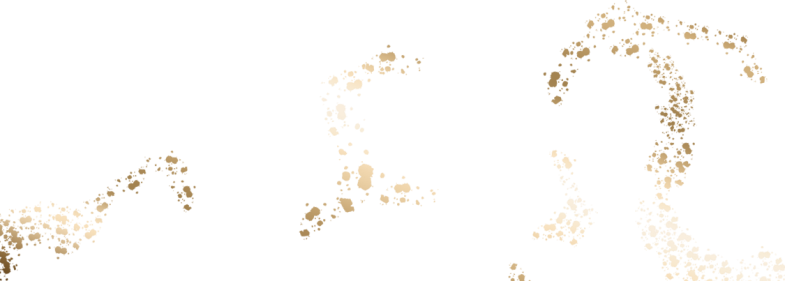 Problem analysis
TITLE
The title text is preset
The title text is preset
The title text is preset
Entrepreneurial activities differ substantially depending on the type of organization and creativity
This section takes up space as text typography(Theme fonts are recommended)
This section takes up space as text typography(Theme fonts are recommended)
This section takes up space as text typography(Theme fonts are recommended)
The title text is preset
YOUR TITLE HERE
Lorem ipsum dolor sit amet, consectetuer adipiscing elit, sed diam nonummy nibh euismod tincidunt ut laoreet
MORE
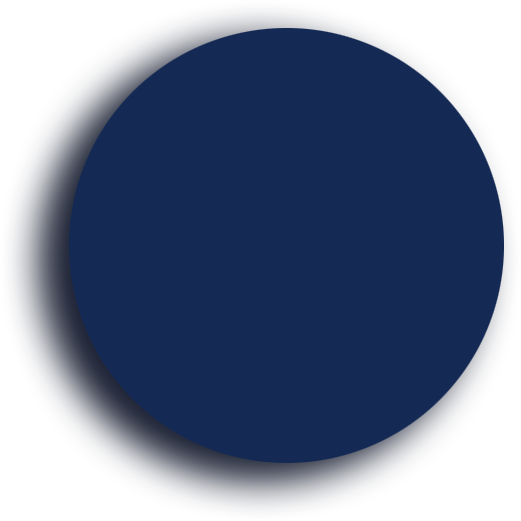 Chinese companies will no longer remain in the hard stage and they are also promoting a culture Chinese companies will no longer remain 
in the hard stage and they are also wang ling yan a culture
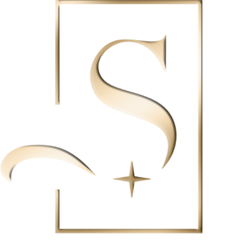 Work planning outlook
FOUR
Lorem ipsum dolor sit amet, consectetuer adipiscing elit, sed tincidunt ut
BUSINESS
BUSINESS
BUSINESS
Chinese companies will no longer remain in the hard stage and they are also promoting a also wang ling yan a culture
Chinese companies will no longer remain in the hard stage and they are also promoting a also wang ling yan a culture
Chinese companies will no longer remain in the hard stage and they are also promoting a also wang ling yan a culture
04
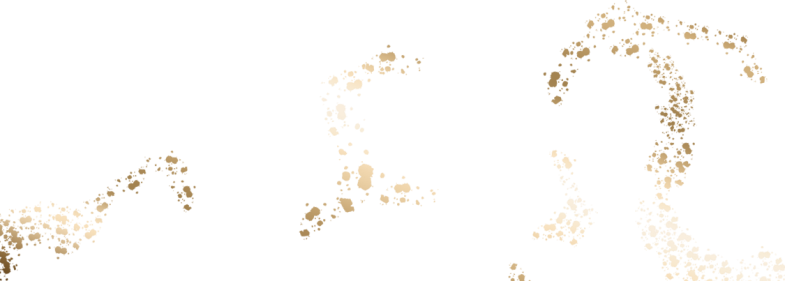 Work planning outlook
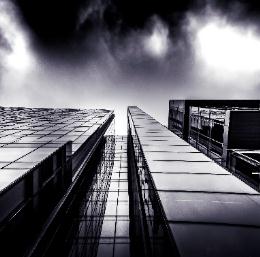 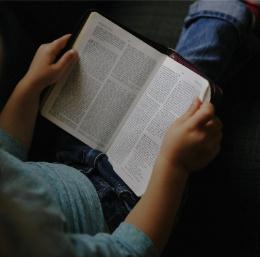 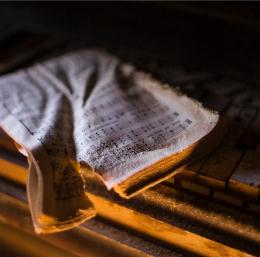 Title text
Title text
Title text
BUSINESS
BUSINESS
BUSINESS
BUSINESS
BUSINESS
Chinese companies will no longer remain in the hard stage and they are also promoting a also wang ling yan a culture
Chinese companies will no longer remain in the hard stage and they are also promoting a also wang ling yan a culture
Chinese companies will no longer remain in the hard stage and they are also promoting a also wang ling yan a culture
Chinese companies will no longer remain in the hard stage and they are also promoting a also wang ling yan a culture
Chinese companies will no longer remain in the hard stage and they are also promoting a also wang ling yan a culture
04
Work planning outlook
keyword
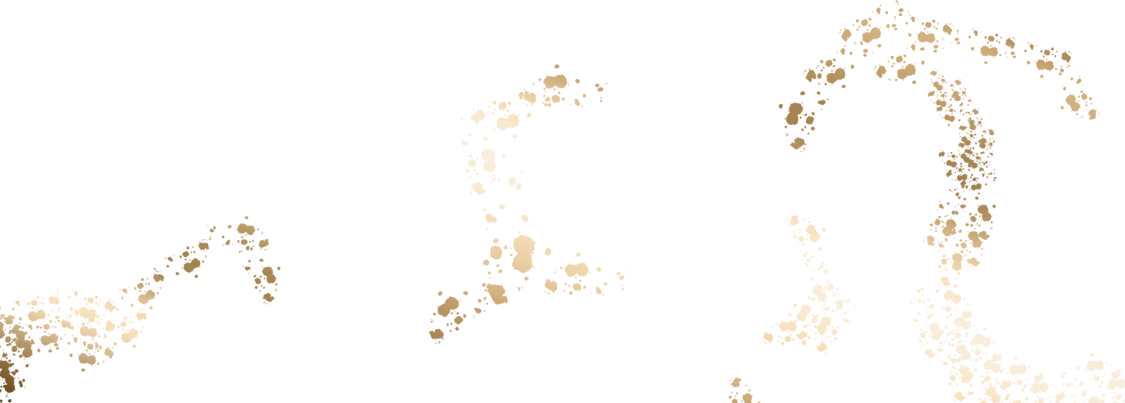 keyword
04
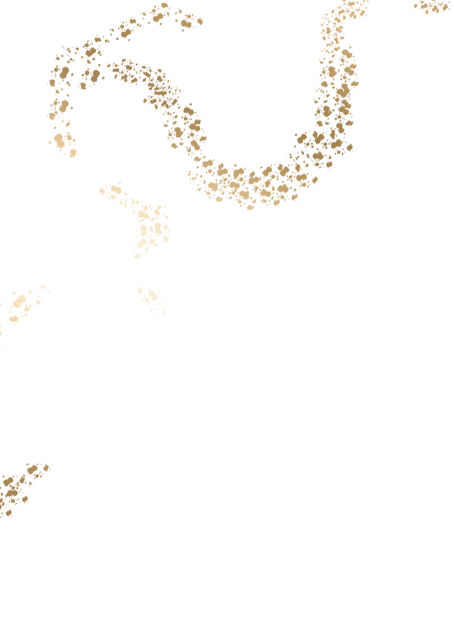 Work planning outlook
The title text is preset
The title text is preset
The title text is preset
2021
20XX
This section is displayed as a text layout placeholder (Theme fonts are recommended)
This section is displayed as a text layout placeholder (Theme fonts are recommended)
This section is displayed as a text layout placeholder (Theme fonts are recommended)
January
February
Short Text Here
Lorem Ipsum is simply dummy text of the printing and typesetting industry. Lorem Ipsum has been the industry's standard dummy.
Lorem ipsum dolor sit amet, consectetur adipiscing elit. Pellentesque aliquet, sapien eget porta porttitor, nibh lacus laoreet turpis, quis
Text here
Text here
Text here
Text here
Text here
Copy paste fonts. Choose the only option to retain text.
......
Copy paste fonts. Choose the only option to retain text.
......
Copy paste fonts. Choose the only option to retain text.
......
Copy paste fonts. Choose the only option to retain text.
......
Copy paste fonts. Choose the only option to retain text.
......
04
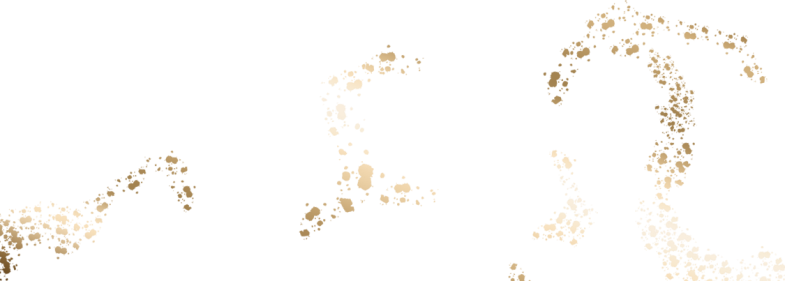 Work planning outlook
01
02
03
04
05
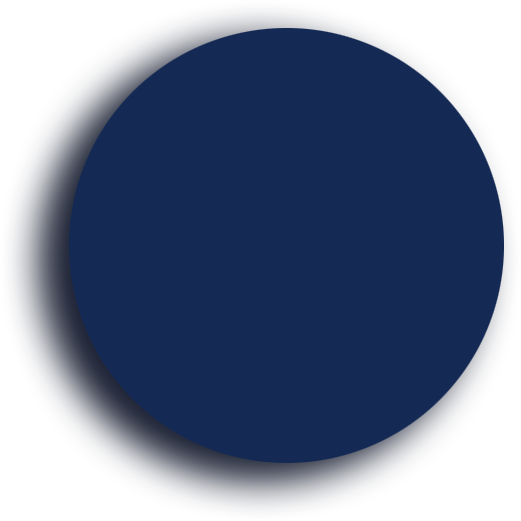 Thank you
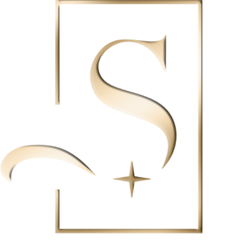 Chinese companies will no longer remain in the hard stage and they are also promoting a culture Chinese companies will no longer remain 
in the hard stage and they are also wang ling yan a culture
LOGO
Lorem ipsum dolor sit amet, consectetuer adipiscing elit, sed tincidunt ut
https://www.freeppt7.com